I B Patel English School (Primary)     
2020 -2021
Class – 2
Subject – HINDI
Chapter : 1 (स्वर , व्यंजन)
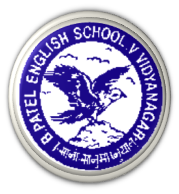 स्वर
स्वर
स्वर
स्वर
व्यंजन
व्यंजन
व्यंजन
व्यंजन
व्यंजन
व्यंजन
व्यंजन